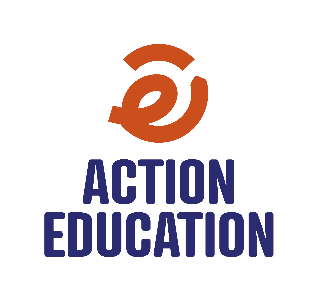 Dispositif de Suivi-Évaluation
PHASES & ÉTAPES
PRÉSENTATION ET EXPLICATIONS
Le cycle de Suivi Évaluation s’inscrit et s’intègre au cycle de gestion du projet. La gestion de projet est indissociable du suivi-évaluation. En effet, le suivi-évaluation est au service direct de la gestion de projet.
Ce document vise à détailler chaque étape de suivi-évaluation au sein des 3 grandes phases de la gestion de projet. Les phases et étapes présentées ici se basent sur le document d’ACTEI, manuel des programmes.
ETAPES DE CHAQUE PHASE
ACTIVITÉS PRINCIPALES
SOUS-ACTIVITÉS OU DÉCLINAISONS DES ACTIVITÉS PRINCIPALES
OUTILS S&E
OUTILS INTERNES AU PROJET
ELABORATION
EVALUATION ET ANALYSE 
DES BESOINS
CADRE LOGIQUE / CHOIX D’INDICATEURS
PREMIÈRE VERSION DU 
PLAN S&E
BUDGETISATION DU 
DISPOSITIF S&E
BUDGET S&E
TRAME PLAN S&E
BANQUE D’INDICATEURS
OUTILS EVALUATION
PHASE DE PRÉPARATION DU PROJET
SUIVI & ÉVALUATION
DÉMARRAGE
GESTION
CONTRÔLE, VÉRIFICATION ET NETTOYAGE DES DONNÉES
COMPILATION DES DONNÉES / MISE À JOUR DU TABLEAU DE BORD
RÉUNION PÉRIODIQUE DE SUIVI
FINALISATION DU PLAN S&E
ANALYSE DES DONNÉES
UTILISATION DES DONNÉES ANALYSÉES POUR LA GESTION DU PROJET
PILOTAGE ( SUIVI AVANCEMENT DES ACTIVITÉS, ATTEINTES INDICATEURS, CIBLES…)
PRISE DE DÉCISIONS (RÉAJUSTEMENT, ACTUALISATION, ATTRIBUTION DE RESSOURCES…)
RÉUNION DE PLANIFICATION OPÉRATIONNELLE BUDGÉTISÉE DU PROJET ET PRÉSENTATION DU PLAN SE
DÉFINITION DES RÔLES ET RESPONSABILITÉS DANS S&E (RACI)
DÉFINITION DES OUTILS DE COLLECTES ET SOURCES DE VÉRIFICATION (SOV)
PARAMÉTRAGE TABLEAU DE BORD
PLAN DE RENFORCEMENT DES CAPACITÉS S&E (ÉQUIPE INTERNE ET PARTENAIRES)
LANCEMENT DE L'ÉTUDE DE BASE / BASELINE
RAPPORT DE PROGRESSION TRIMESTRIEL ET RAPPORT ANNUEL (T4)
RAPPORTS EXTERNES (BAILLEURS, AUTORITÉS NATIONALES, CADRE DE CONCERTATION…)
EVALUATION INTERMÉDIAIRE (PROJET D’AU MOINS 3 ANS)
PARTAGE D’INFORMATION, APPROCHE PARTICIPATIVE AUPRÈS DES PARTIES PRENANTES
PLAIDOYER ET CAPACITÉ D’INFLUENCE, COMMUNICATION EXTERNE
BILAN PARTICIPATIF ANNUEL
UTILISATION DES DONNÉES POUR L’ÉLABORATION DES RAPPORTS
PARTAGE D’INFORMATION ET RESTITUTION AUX PARTIES PRENANTES
COLLECTE DES DONNÉES
RACI
PLAN S&E
TRAME 
PLAN S&E
TRAME DU TABLEAU DE BORD
TRAME DU TABLEAU DE BORD
TRAME DU TABLEAU DE BORD
TRAME TdR EVALUATION
TRAMES DE RAPPORTS
BASE DE DONNÉES PROJET
CANEVAS DE PLAN OPERATIONNEL
PHASE DE MISE EN OEUVRE DU PROJET
ÉVALUATION
SUIVI
APPRENTISSAGE 
DU S&E
EVALUATION FINALE INTERNE OU EXTERNE
RAPPORTS FINAUX INTERNES
APPRENTISSAGE SUR LE SE DU PROJET
FINALISATION DU TABLEAU DE BORD (DERNIÈRE MISE À JOUR AVANT ARCHIVAGE)
RAPPORTS FINAUX EXTERNES
DÉPÔT DES FICHIERS DANS LE DRIVE DÉDIÉ / ARCHIVAGE
DÉFINITION DES QUESTIONS ÉVALUATIVES ET FORMULATION DES TDR
CONDUITE DE L’ÉVALUATION . COLLECTE DE DONNÉES
AO CONSULTANTS POUR ÉVALUATION EXTERNES
RAPPORT D’ÉVALUATION FINALE
RESTITUTION À L’ENSEMBLE DES PARTIES PRENANTES
TRAME DU TABLEAU DE BORD
TRAME TdR EVALUATION
PROCESSUS AO INTERNES
GUIDE S&E
ÉVALUATION
TRAMES RAPPORTS INTERNES
QUESTIONNAIRE S&E
TRAMES RAPPORTS EXTERNES
TRAMES RAPPORTS EXTERNES
PHASE DE TRANSITION ET CLÔTURE DU PROJET